FUNCIONES Y RELACIONES
Equipo 2
Participantes:
Jose Antonio Robelo Santillan (Matemáticas)
Carmen María Mercedes Suarez Chelius (Etimologías)
Roberto Iturbe Juárez (Ética)
Se desea llevar a cabo este proyecto en el ciclo lectivo 2018-2019
Nuestro portafolio se llama FUNCIONES Y RELACIONES
INDICE
PRODUCTO 1: CONCLUSIONES GENERALES
PRODUCTO 2: ORGANIZADOR GRAFICO
PRODUCTO 3: FOTOS DE LA PRIMERA REUNION DE TRABAJO
PRODUCTO 1
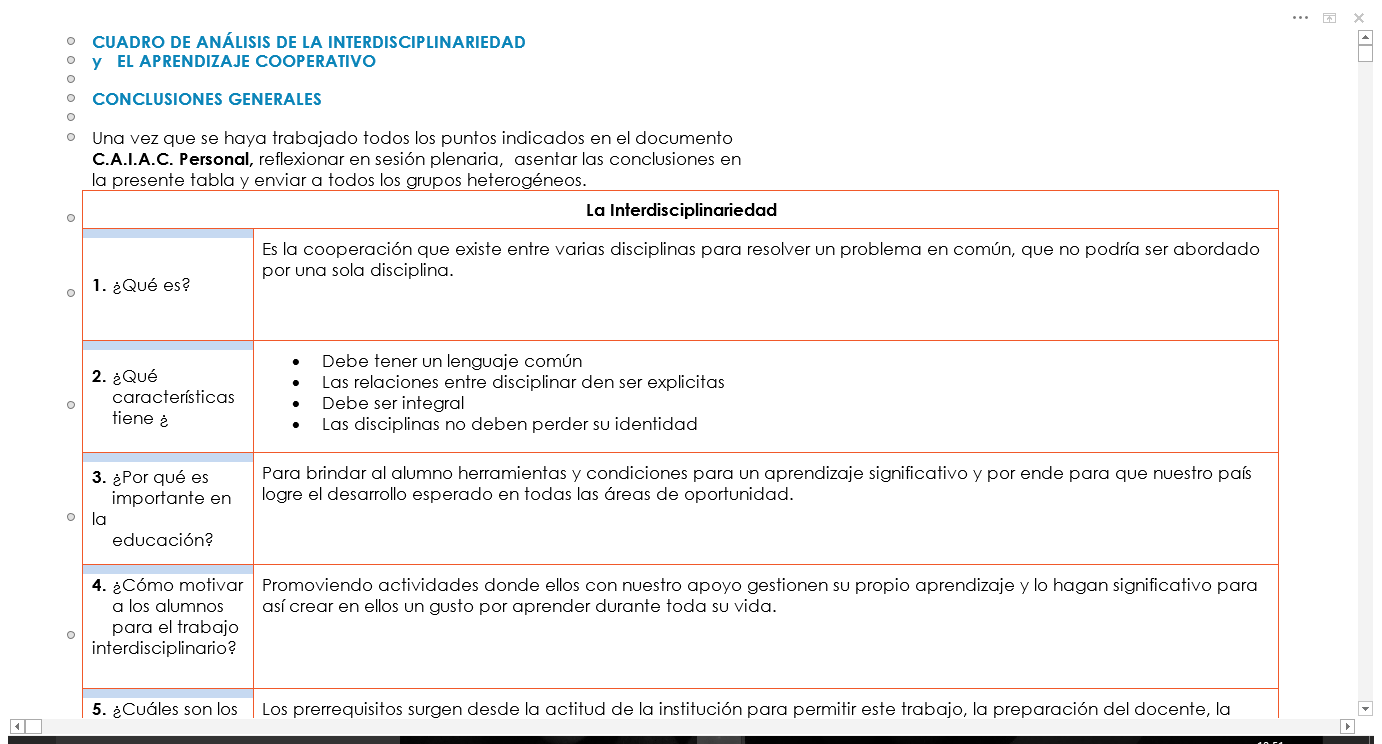 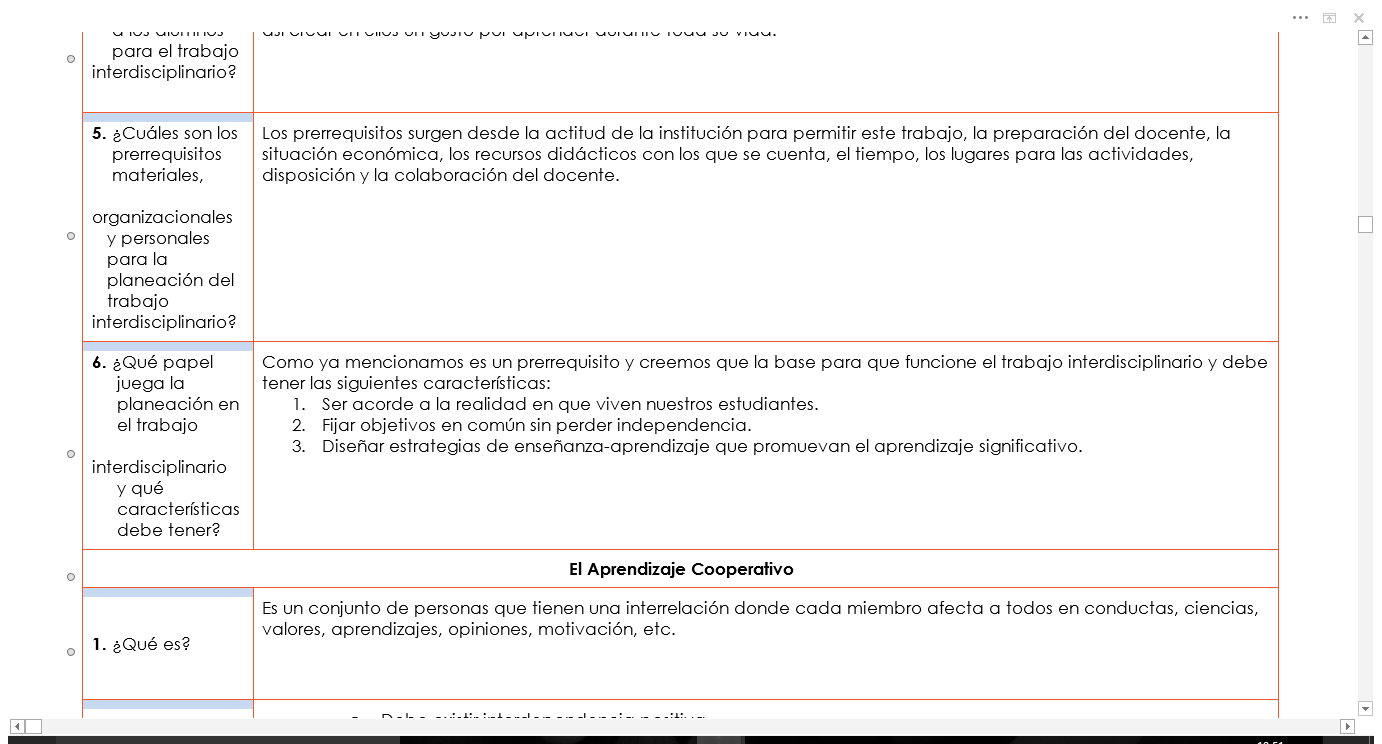 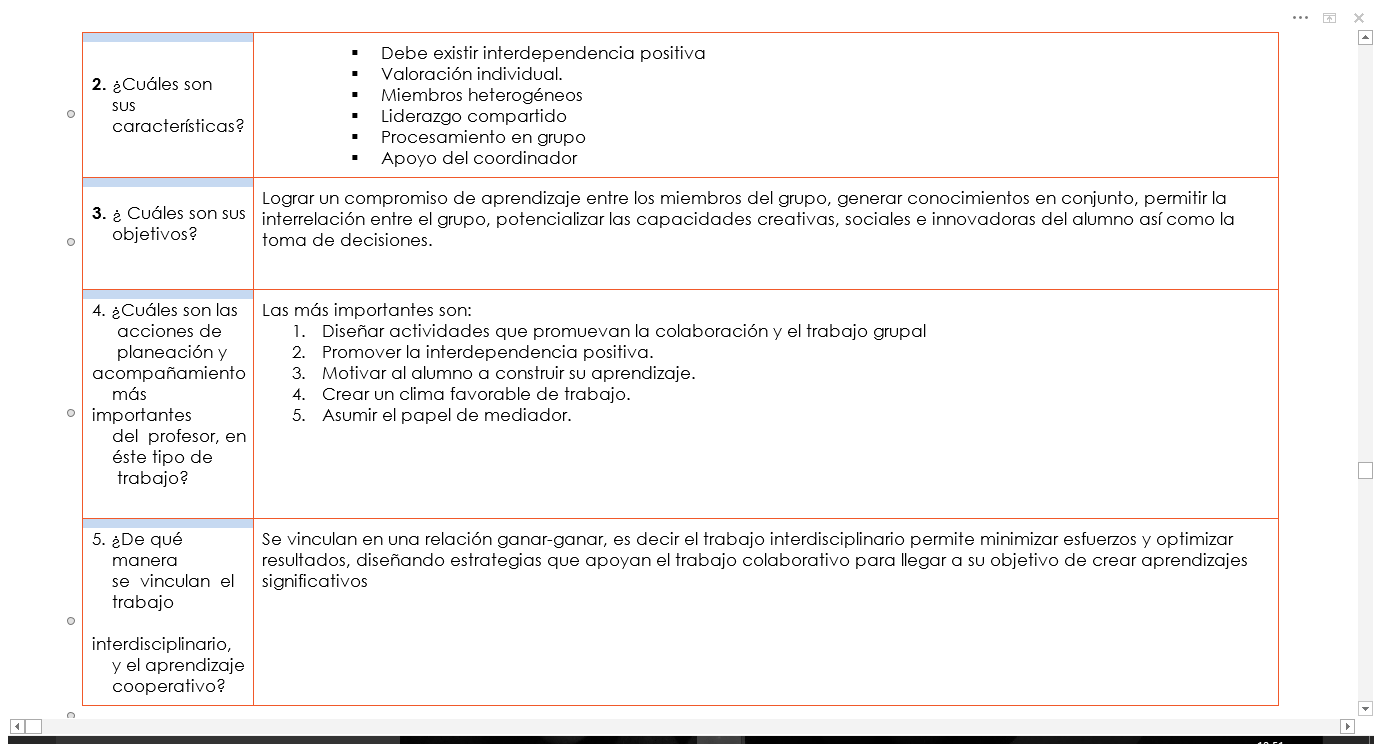 PRODUCTO 2
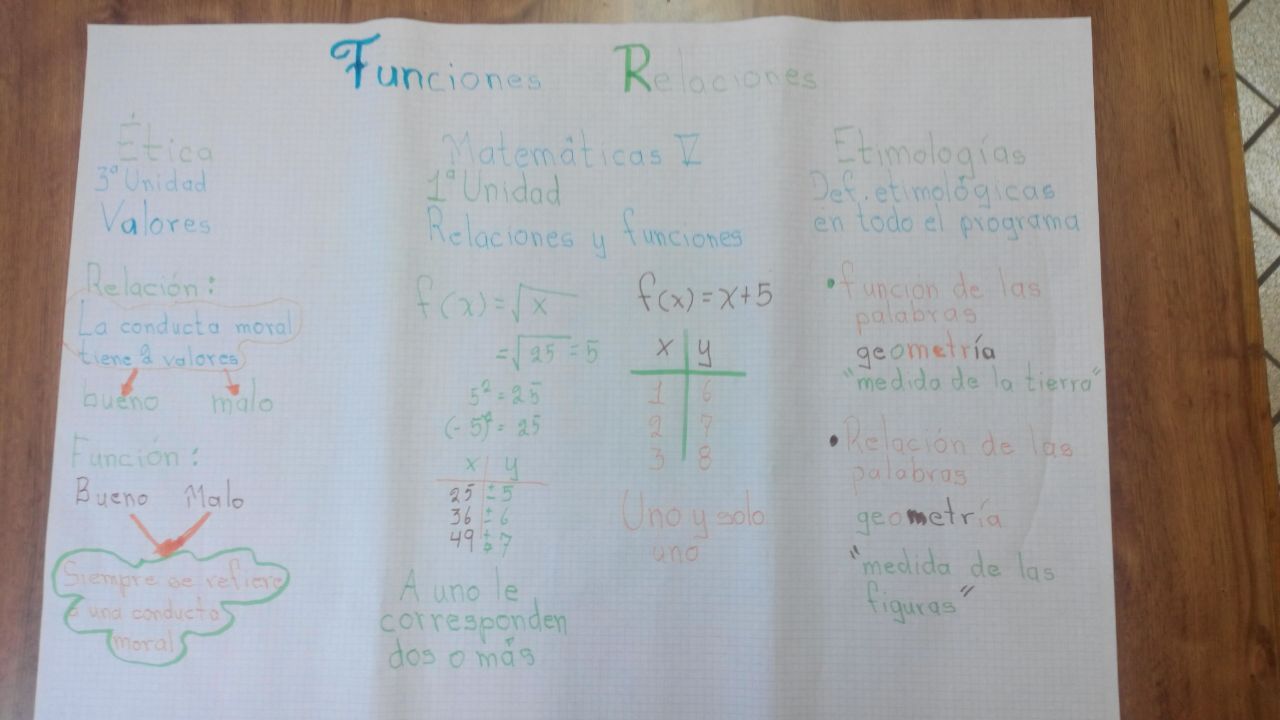 PRODUCTO 3
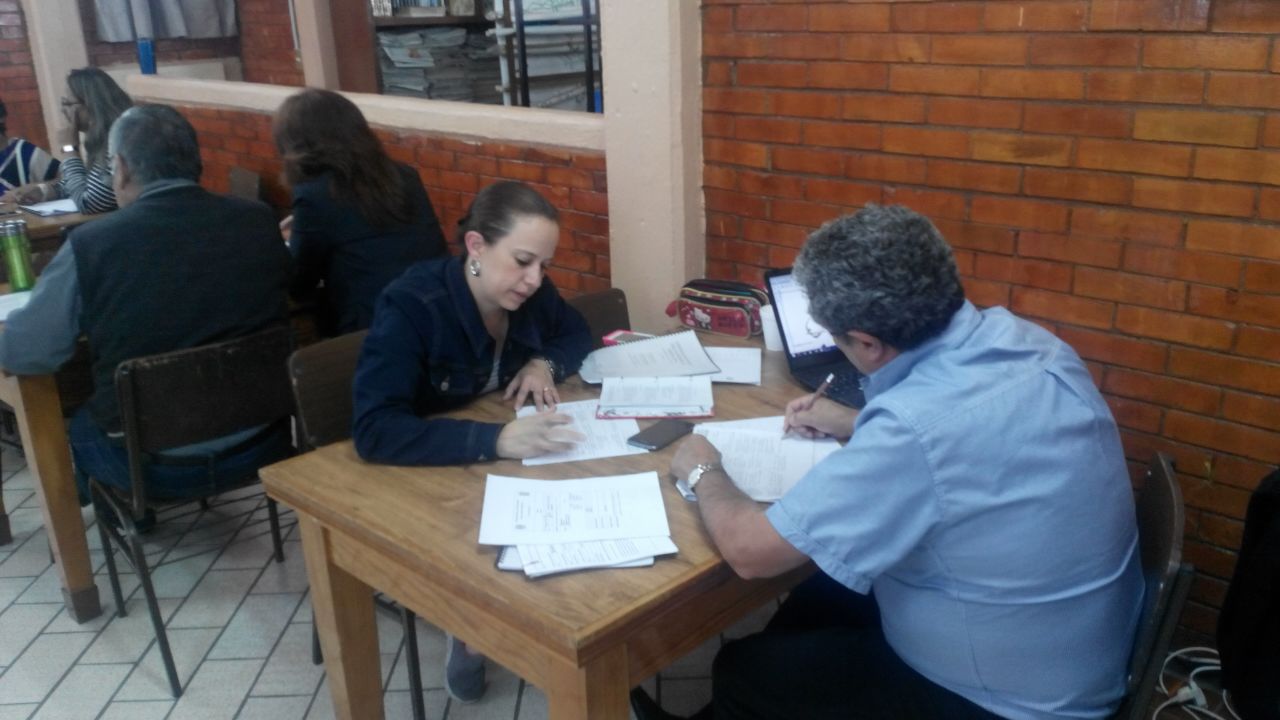 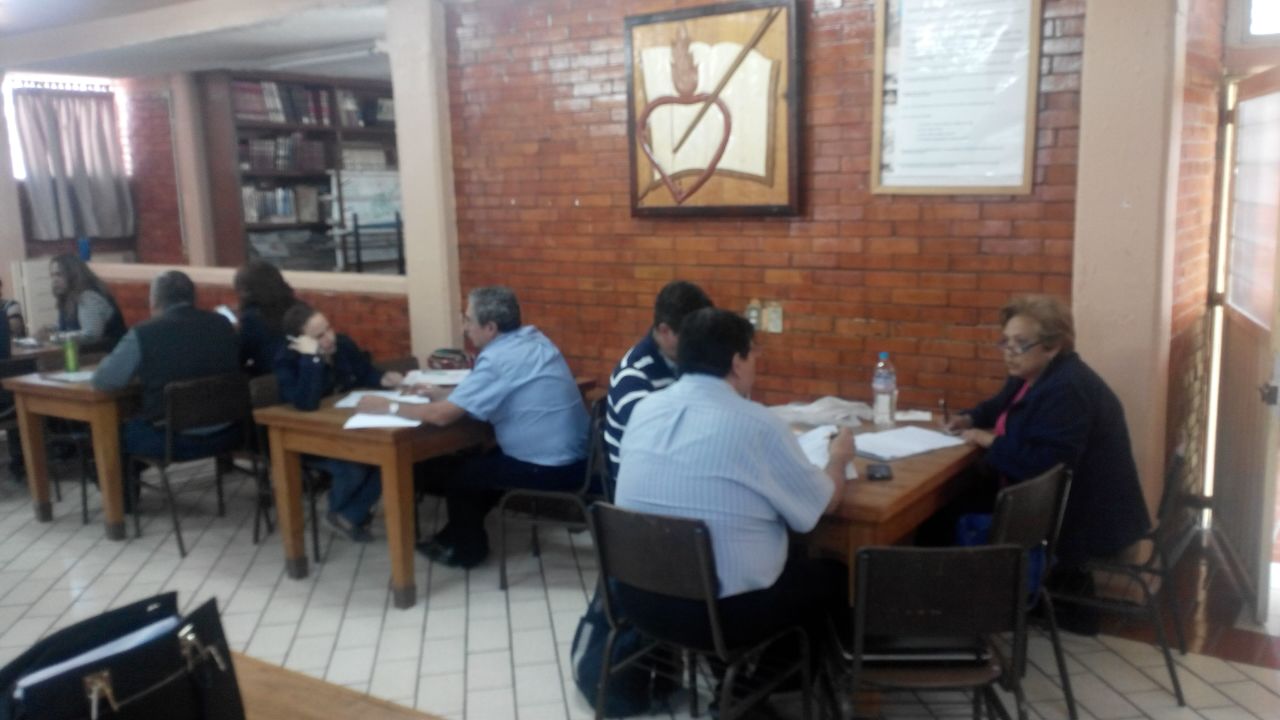 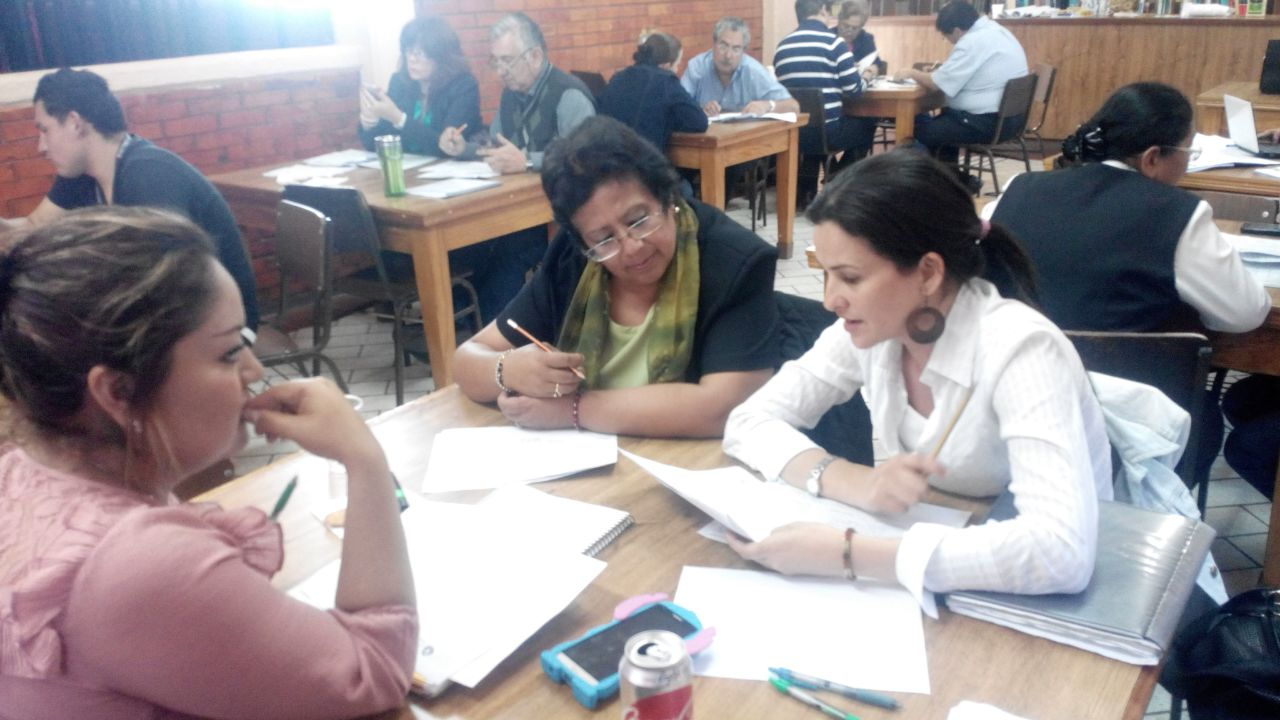 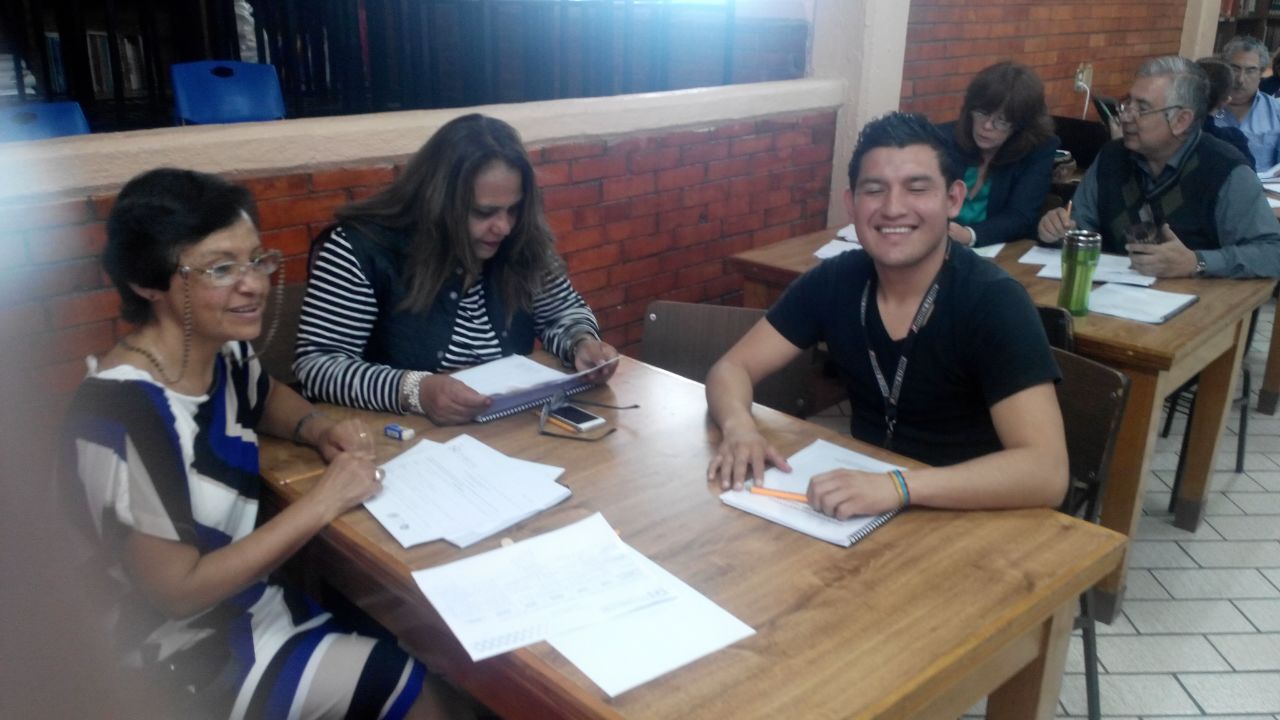 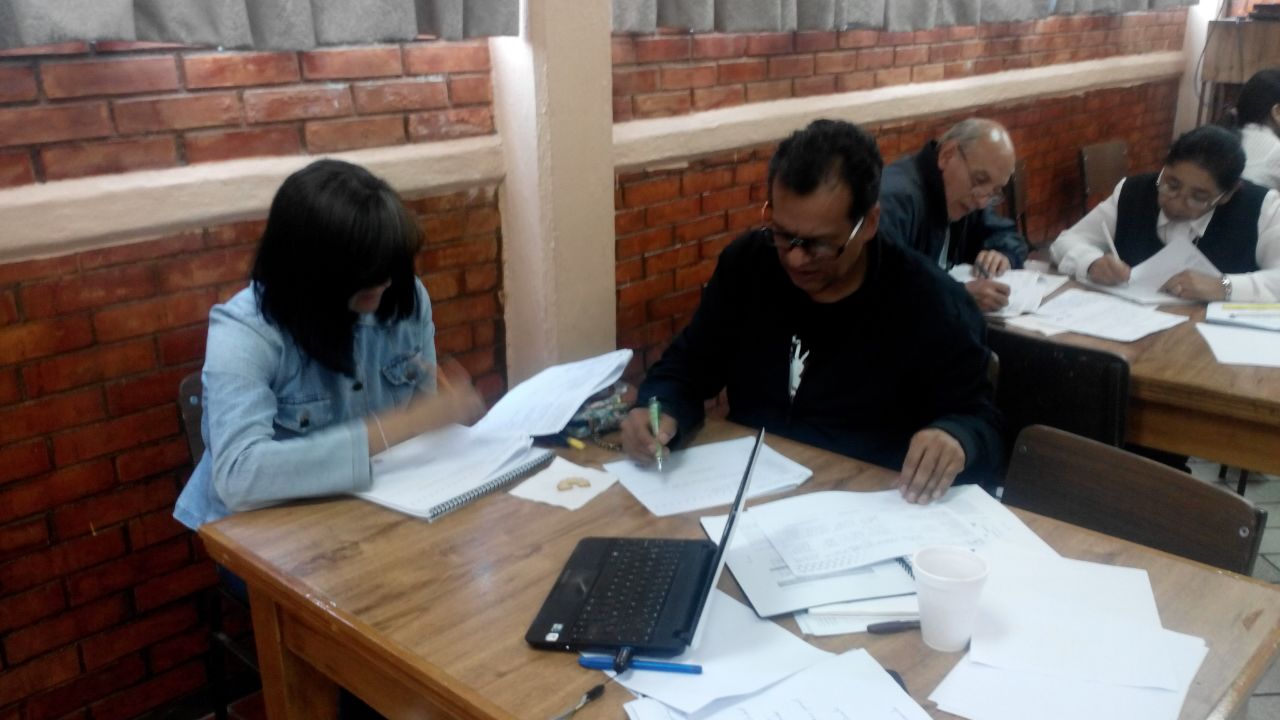 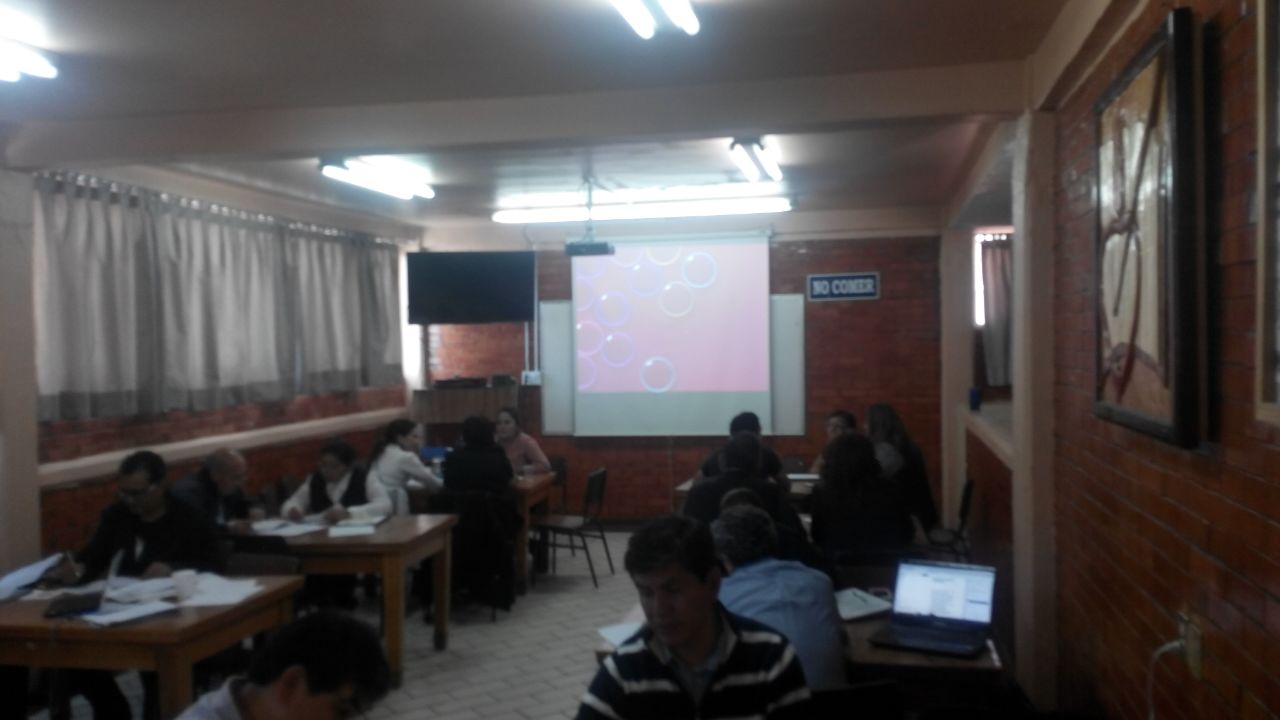 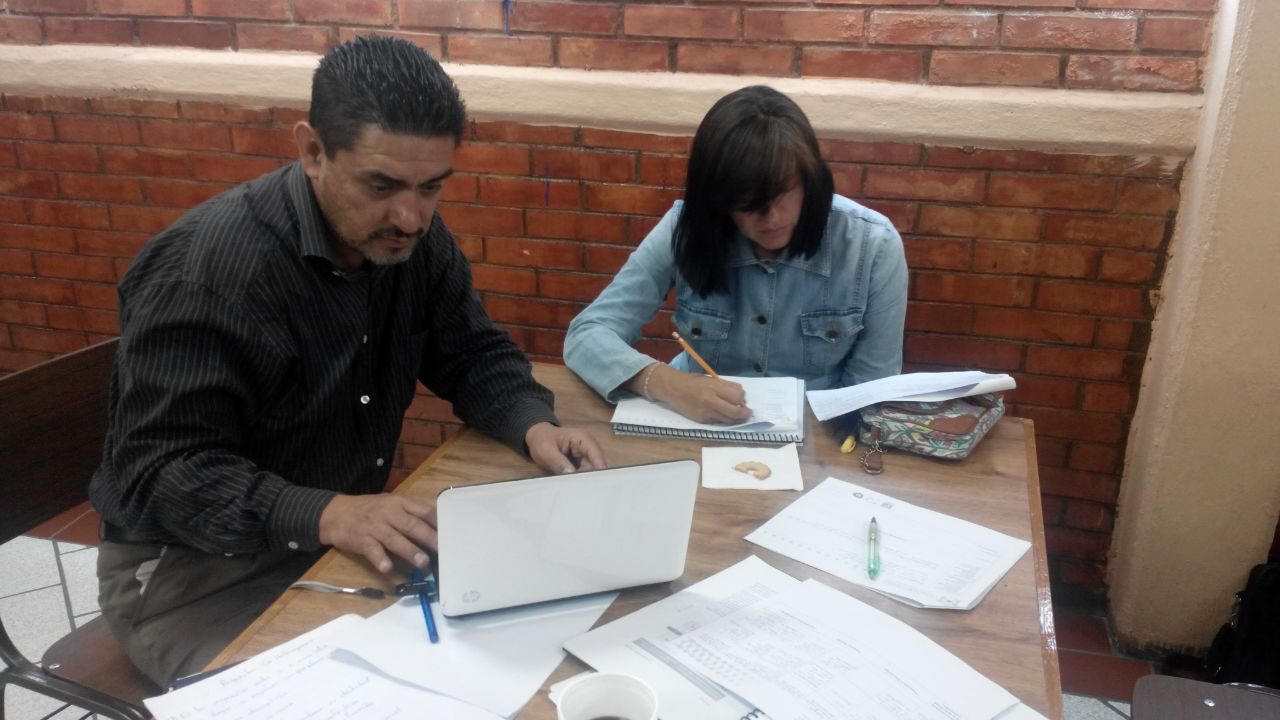 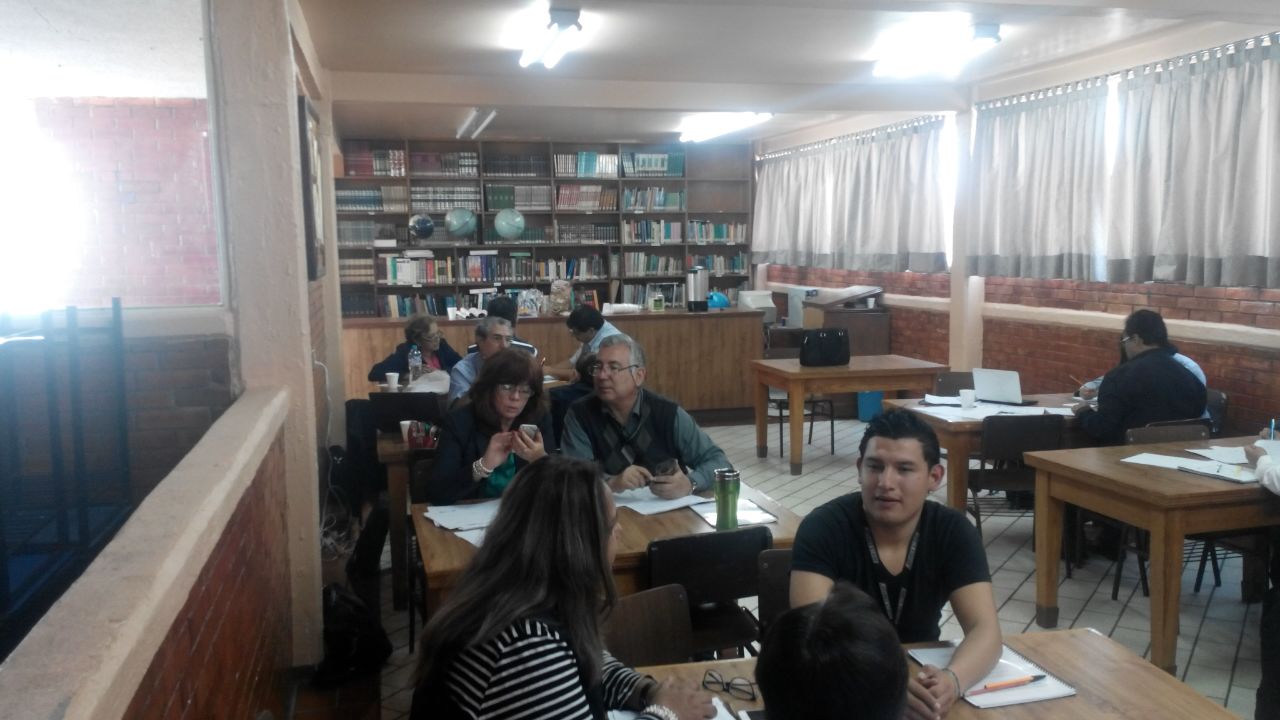 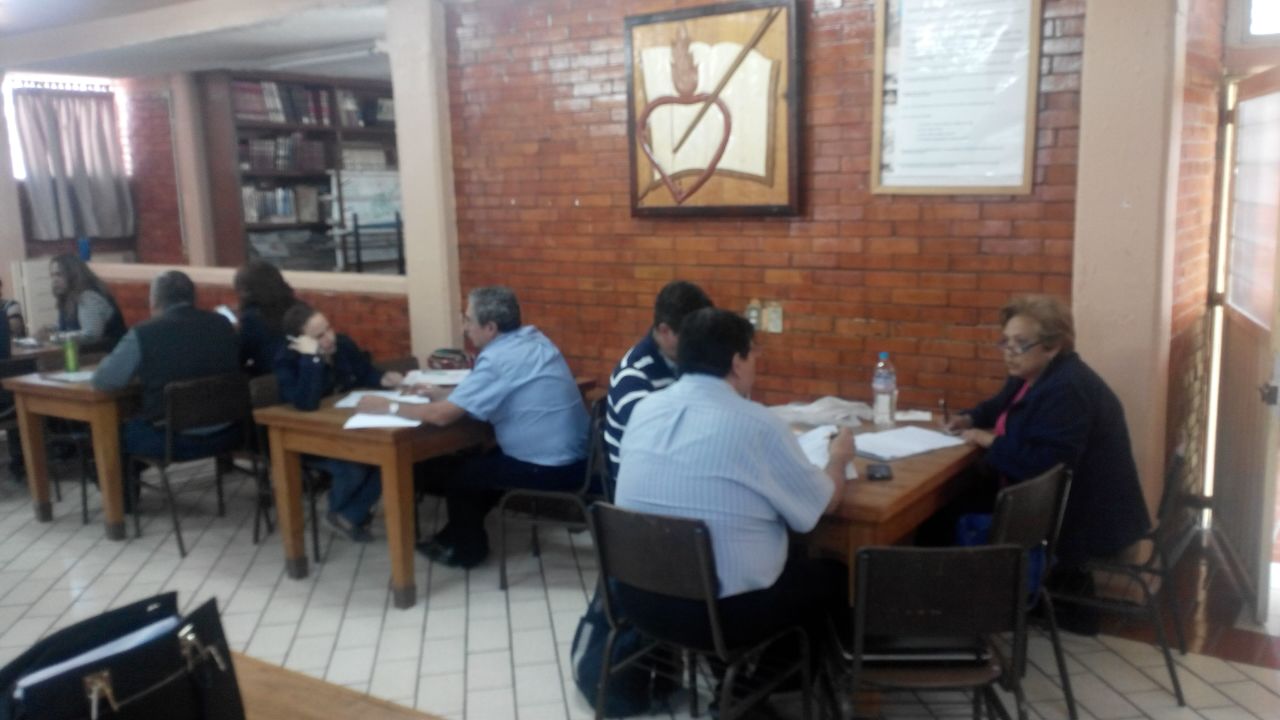 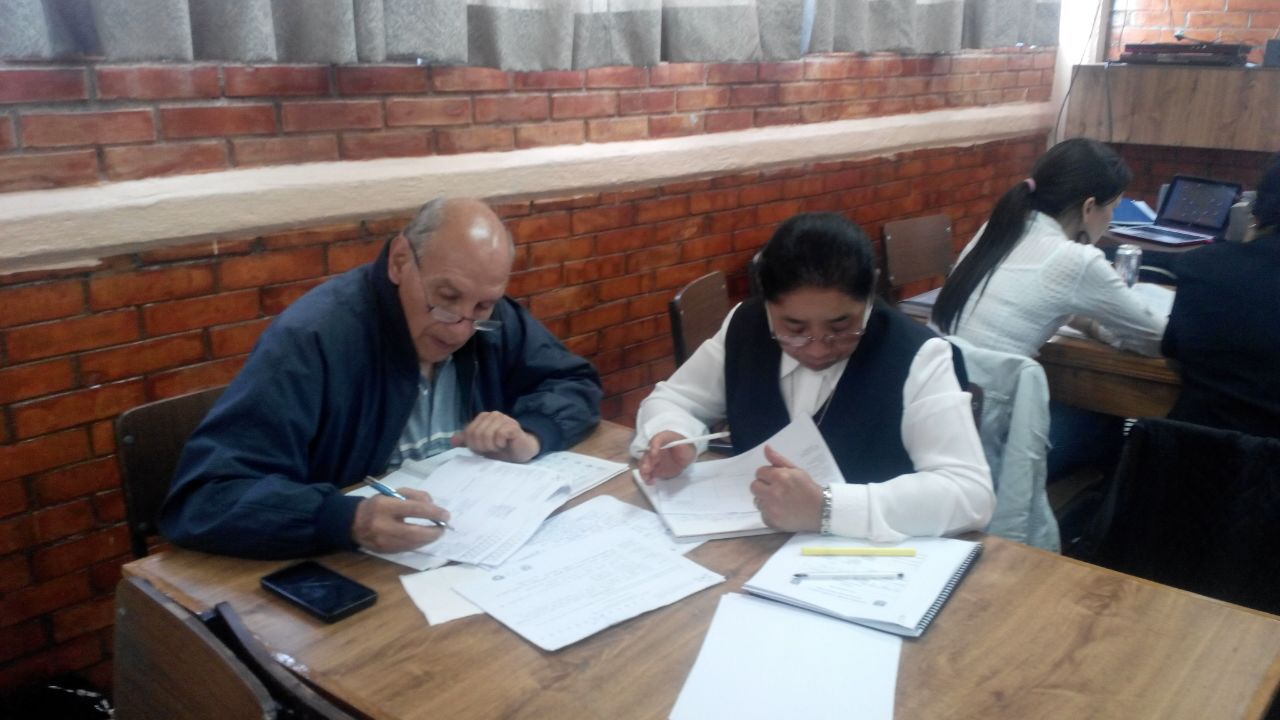 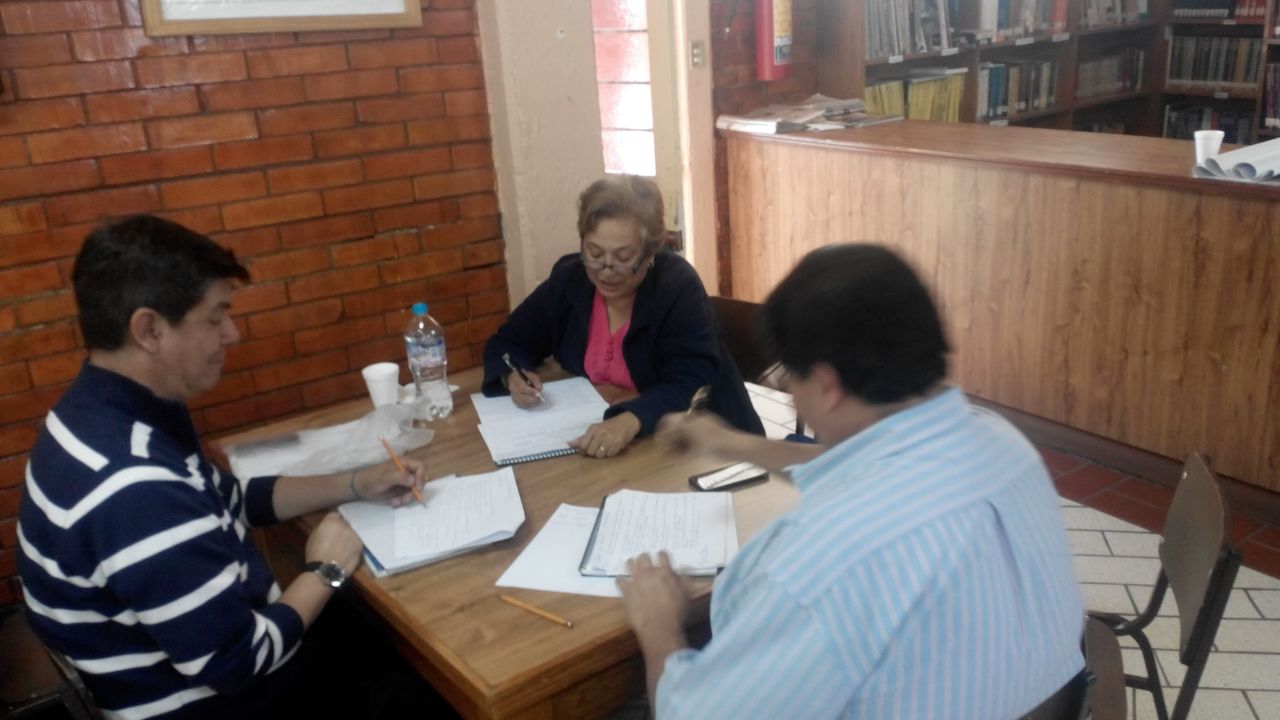